Актуальные проблемы преподавания ОРКСЭ
Основы православной культуры
 (модуль ОПК) 
в рамках реализации ФГОС.Формы и методы работы
Цель курса – 
формирование
 у младшего подростка мотивации
 к осознанному нравственному поведению, основанному на знании культурных
 и религиозных традиций,
 любви к вере и истории своего народа.
Содержание курса
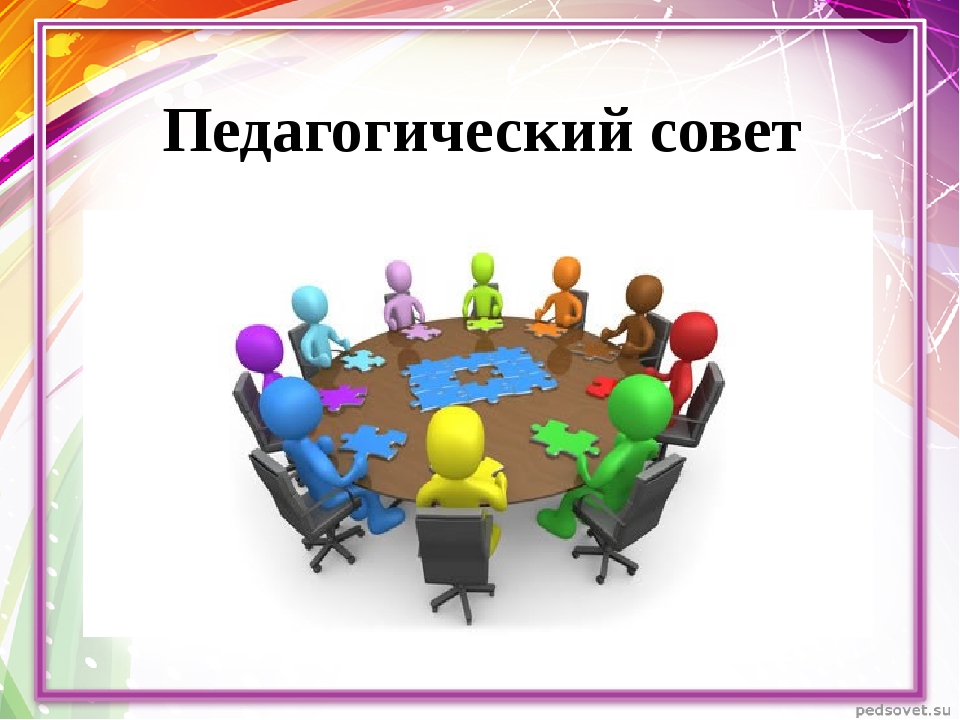 Методика и технология учебной деятельности
?
Компетентность учителя
Адаптированность текстов 
учебника
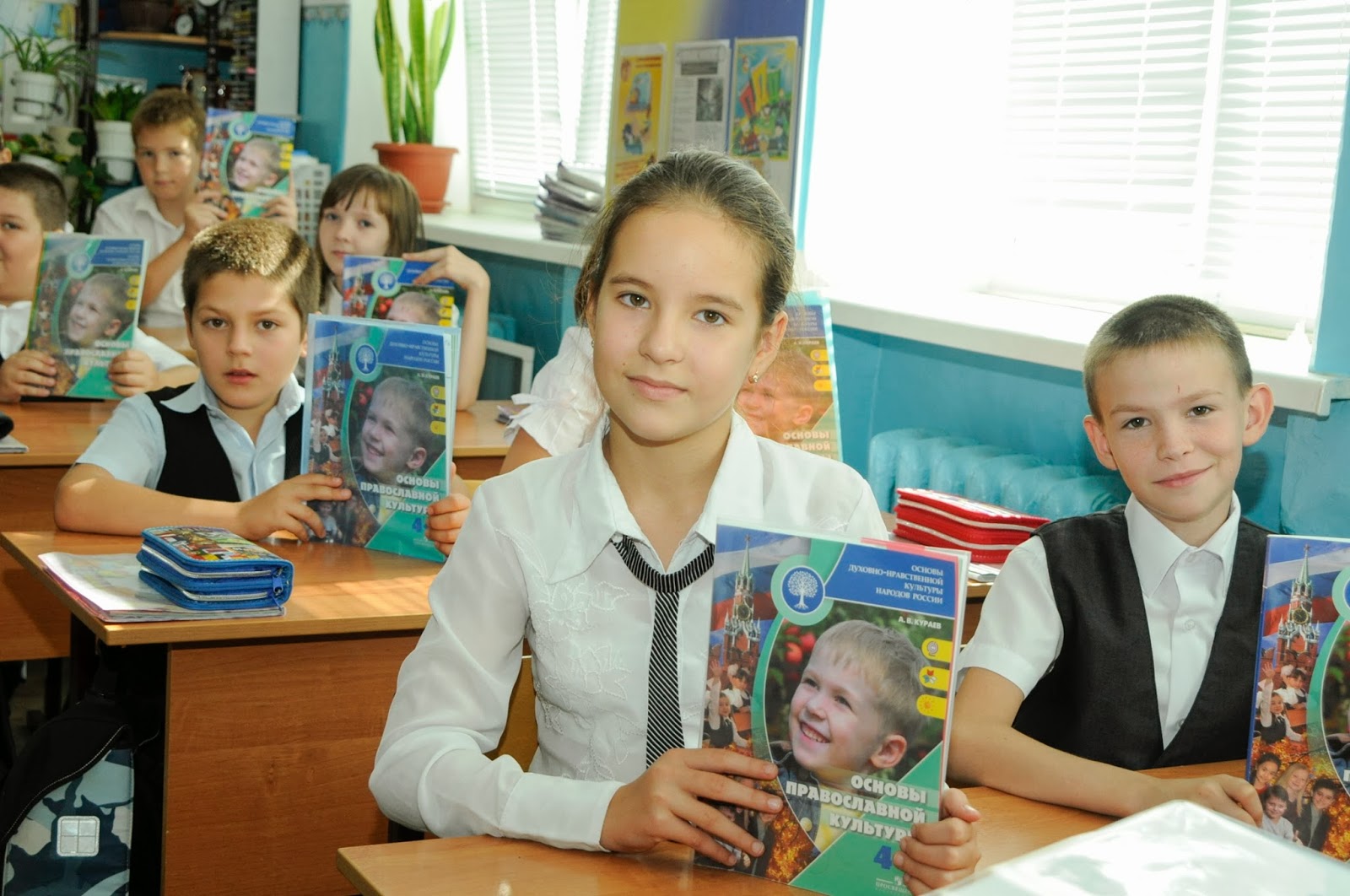 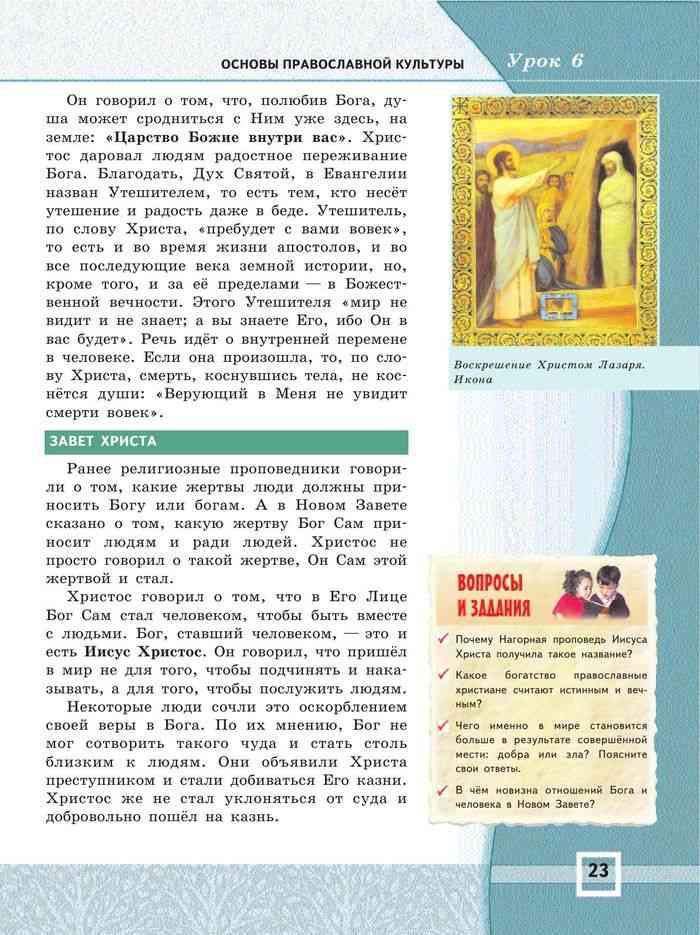 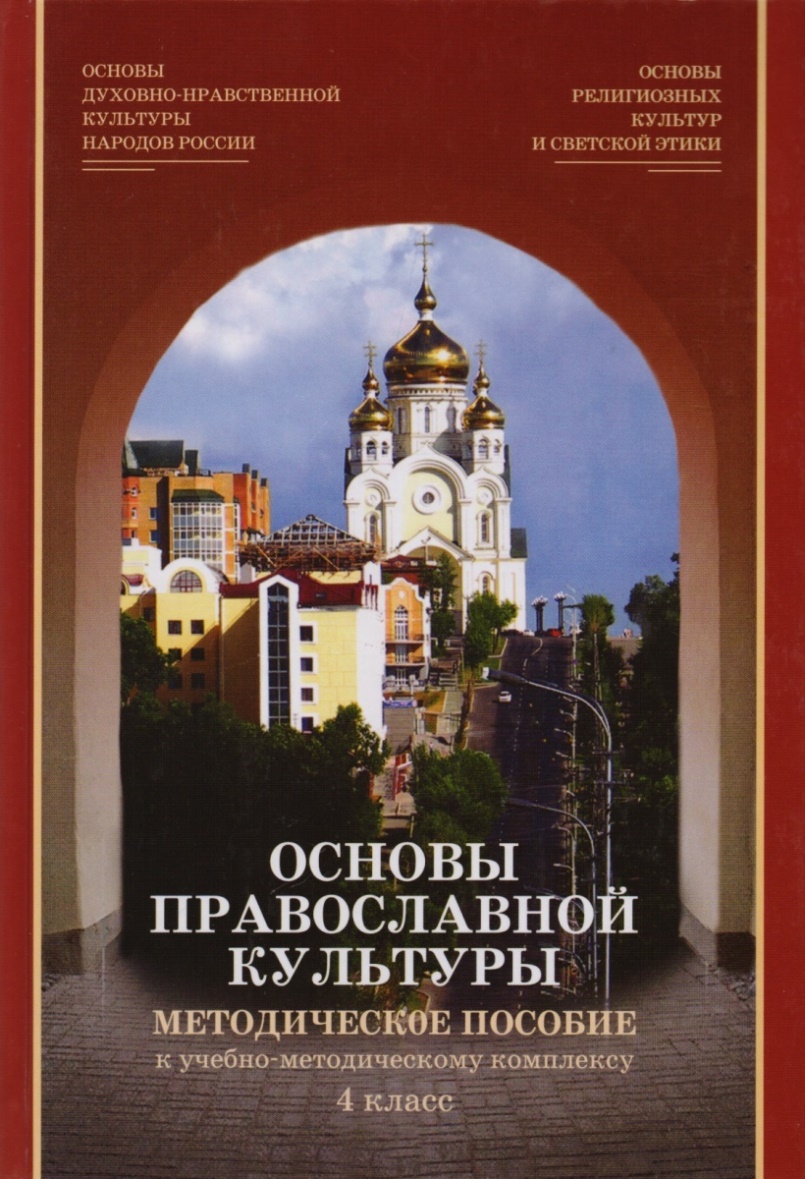 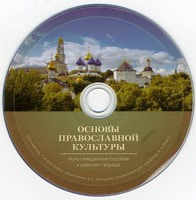 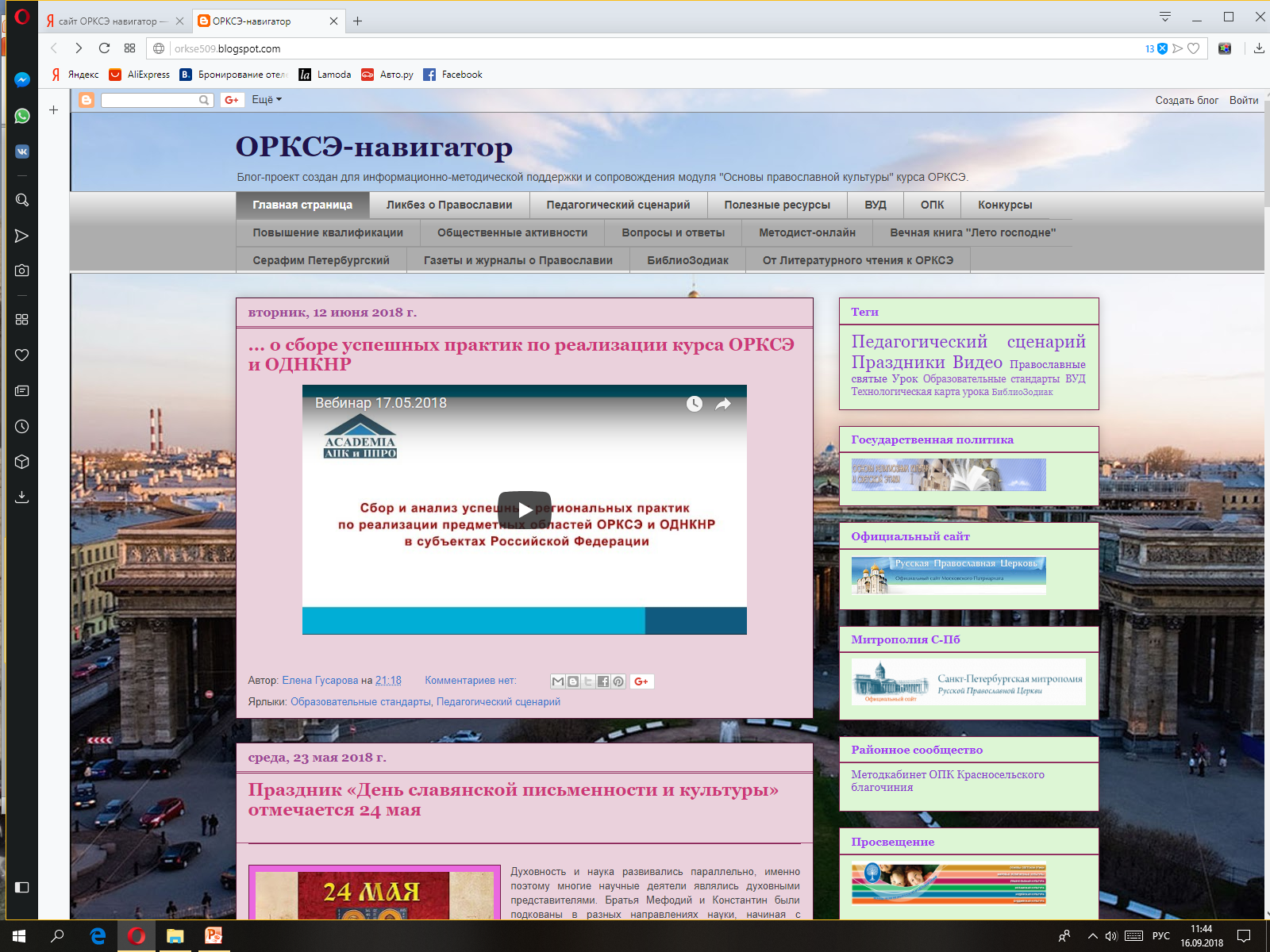 Деятельностный подход
Ученик – субъект !
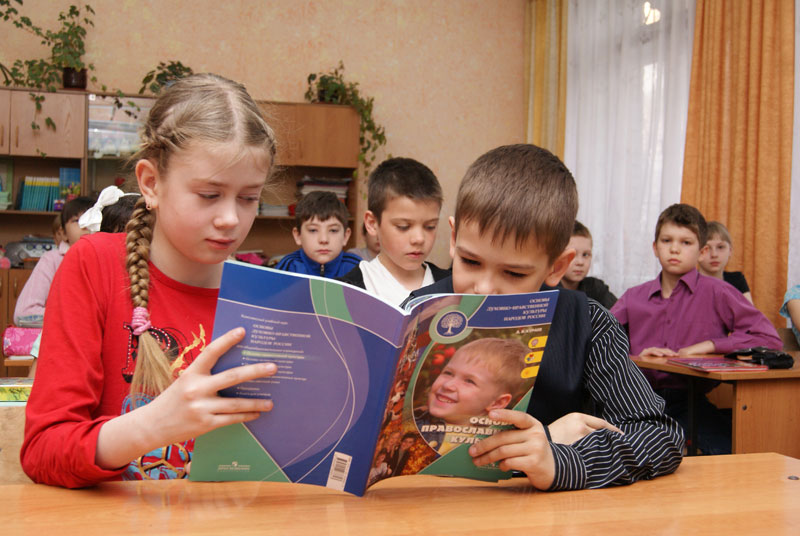 1)Что значит слово «монах»?2)Когда появились монахи?3)Почему их жизнь можно назвать духовным подвигом?4)Чем монахи отличаются от других людей?5)Чем занимаются монахи?6)Легко ли быть монахом?7)Каждый ли человек может стать монахом?8)Где живут монахи?
1)Что значит слово «монах»?2)Когда появились монахи?3)Почему их жизнь можно назвать духовным подвигом?4)Чем монахи отличаются от других людей?5)Чем занимаются монахи?6)Легко ли быть монахом?7)Каждый ли человек может стать монахом?8)Где живут монахи?
Синквейн
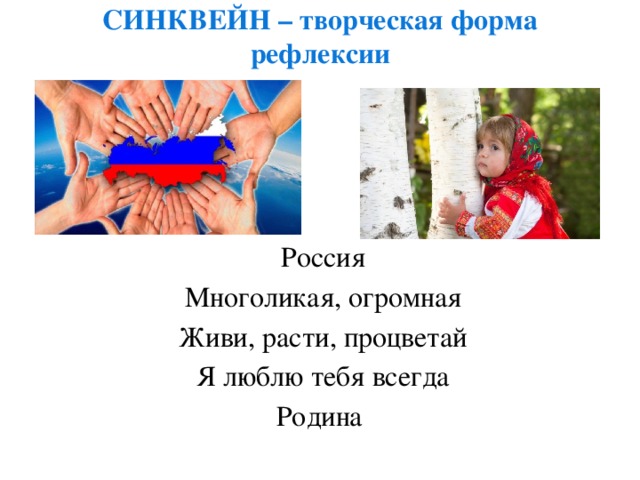 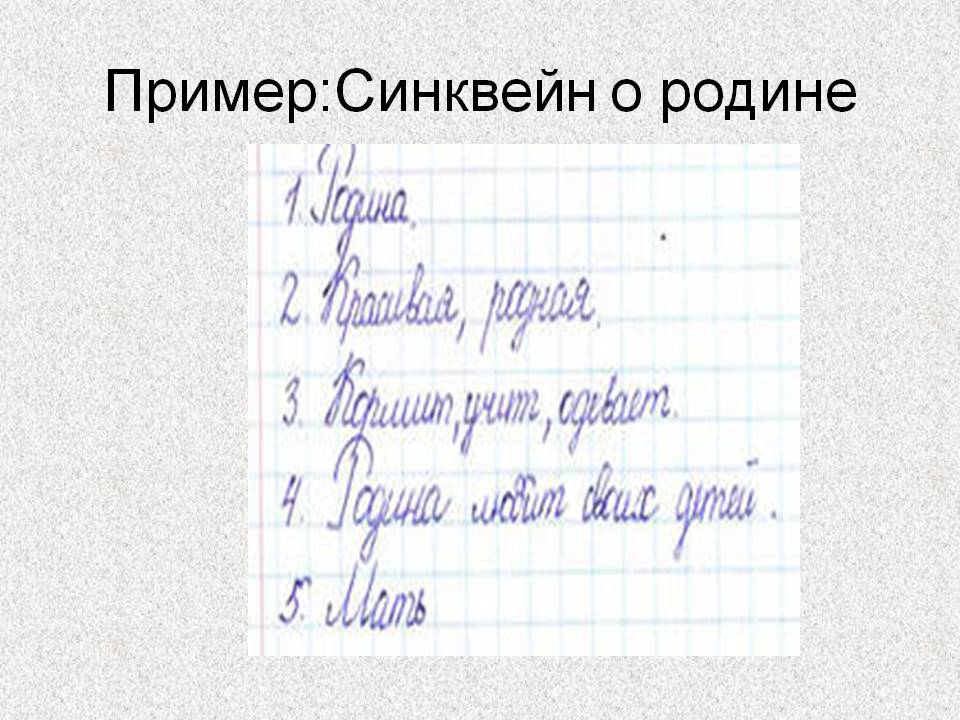 Кроссворд
многонациональная
Наша великая Родина – …………………………
страна.
 Никакие языковые и ......................    различия не могут служить препятствием для мирной жизни.
 Каждый народ имеет свои неповторимые духовные и культурные…................  .
религиозные
традиции
Квест 
« Духовное наследие – Троице - Сергиева Пустынь»
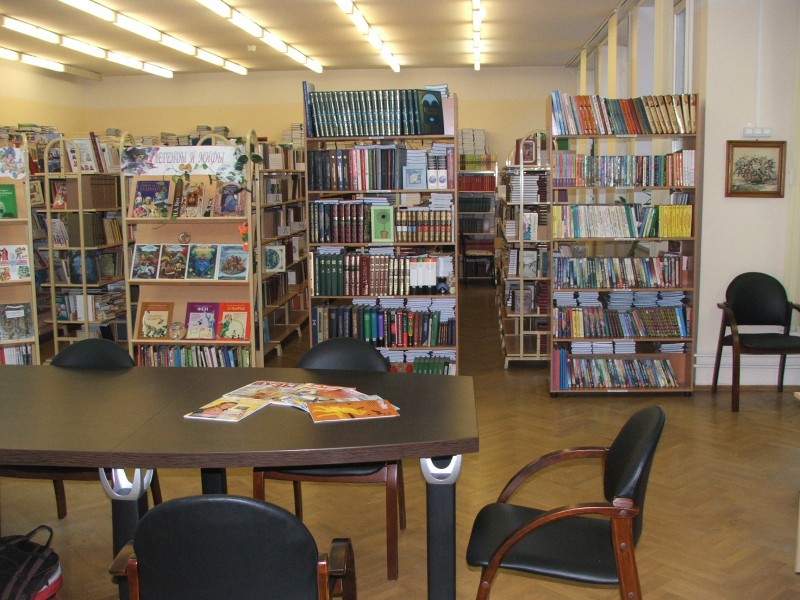 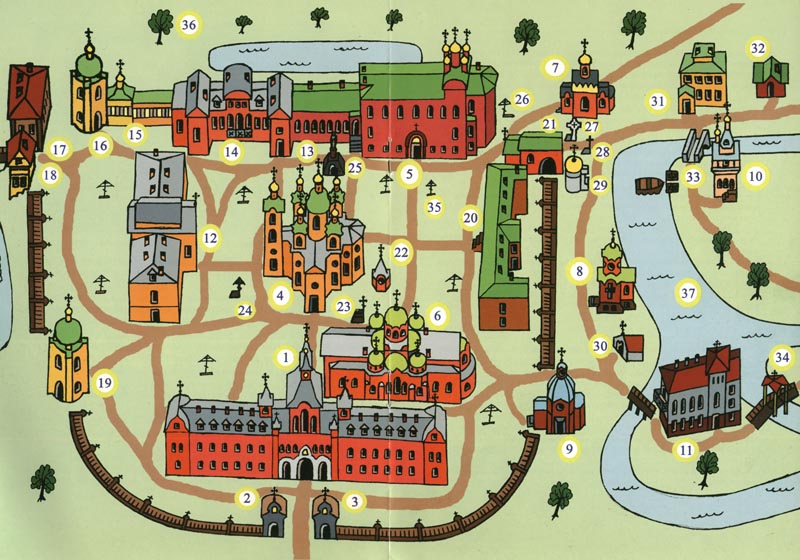 Друзья мои, прекрасен наш союз! Он, как душа, неразделим и вечен — Неколебим, свободен и беспечен, Срастался он под сенью дружных муз. Куда бы нас ни бросила судьбина И счастие куда б ни повело, Всё те же мы: нам целый мир чужбина; Отечество нам Царское Село.
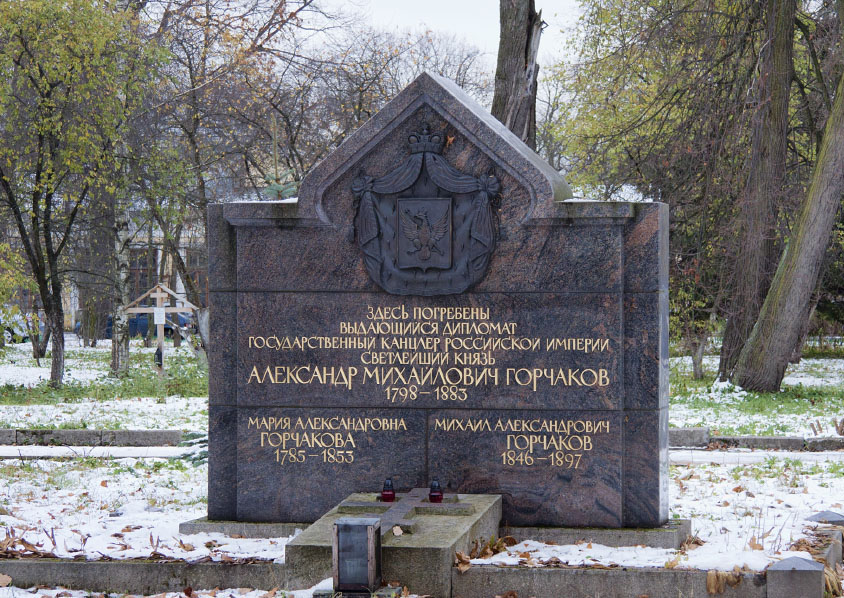 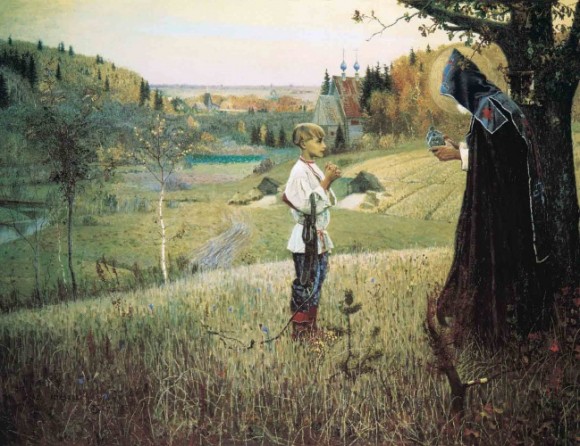 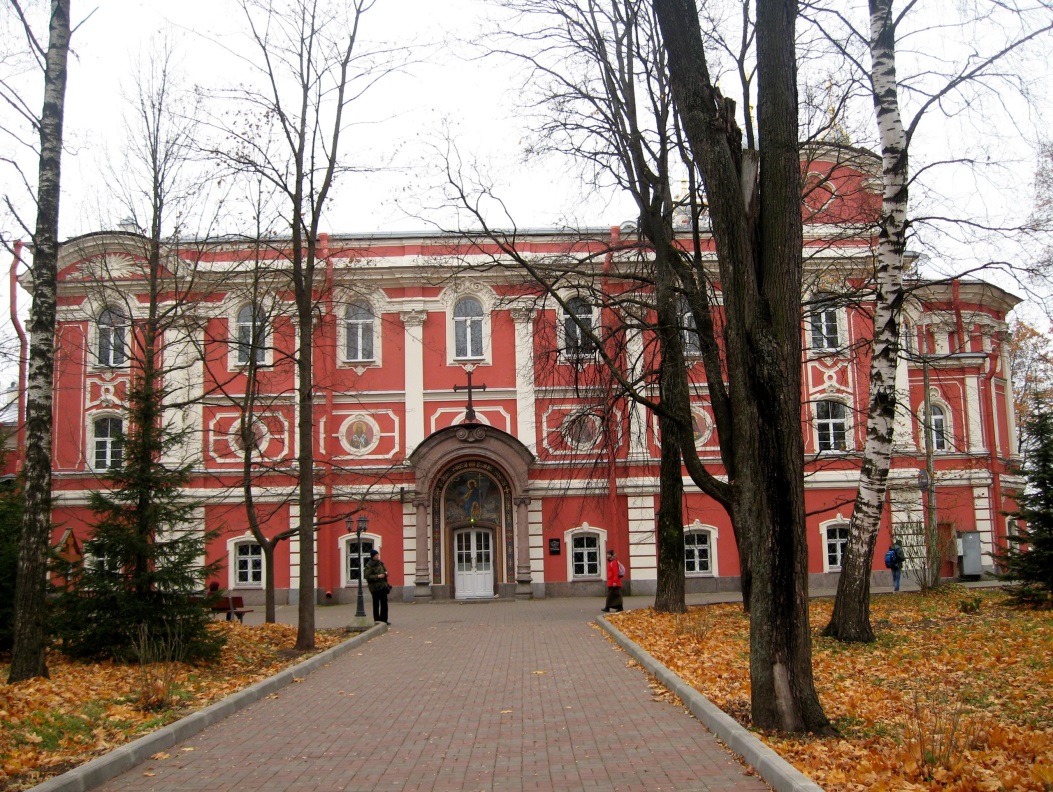 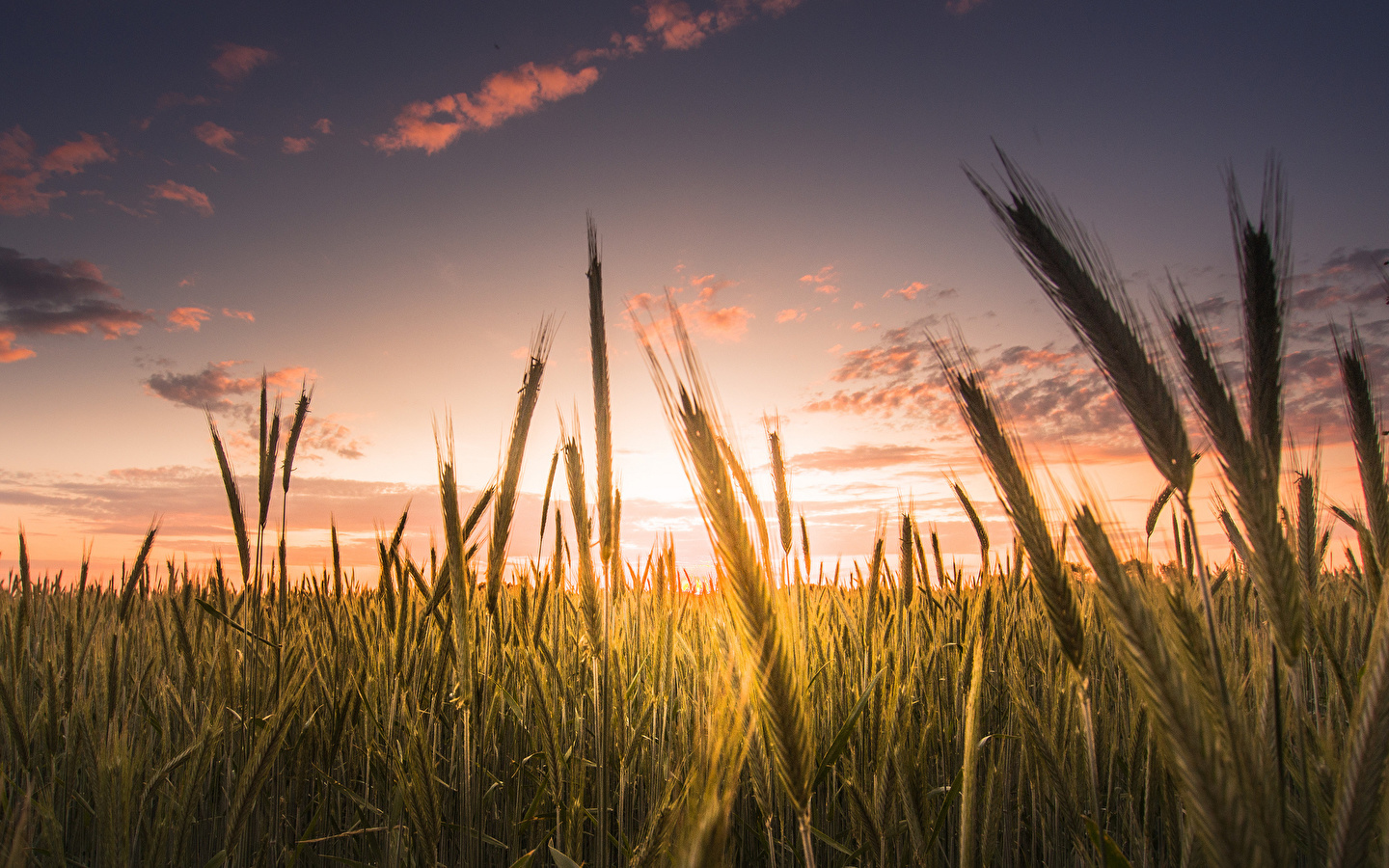 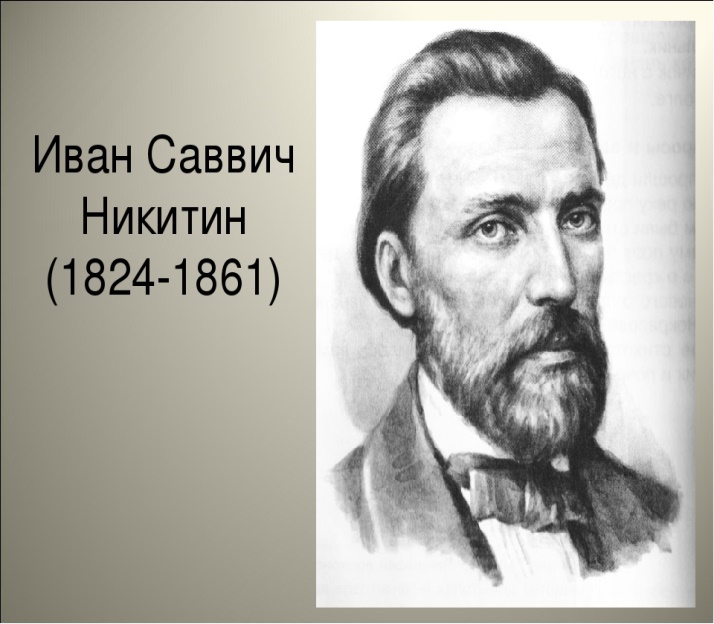 В синем небе плывут над полямиОблака с золотыми краями;Чуть заметен над лесом туман,Теплый вечер прозрачно-румян.Вот уж веет прохладой ночною;Грезит колос над узкой межою;Месяц огненным шаром встает,Красным заревом лес обдает.Кротко звезд золотое сиянье,В чистом поле покой и молчанье;Точно в храме, стою я в тишиИ в восторге молюсь от души.
Мультимедиа
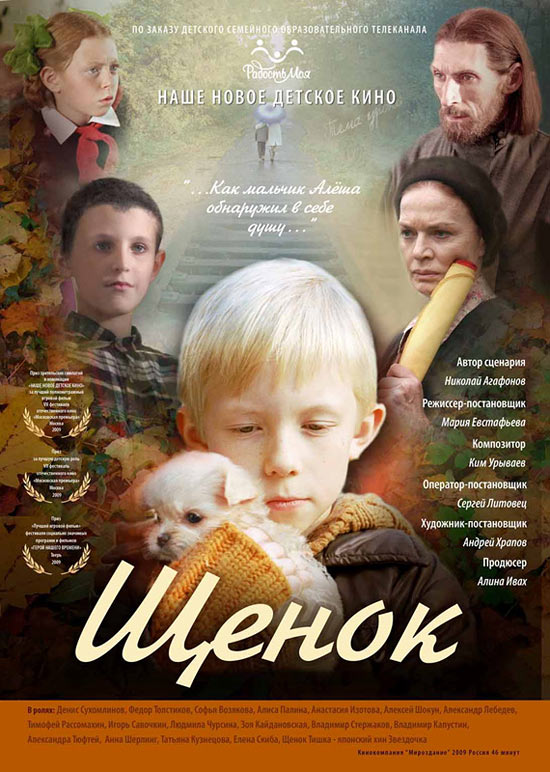 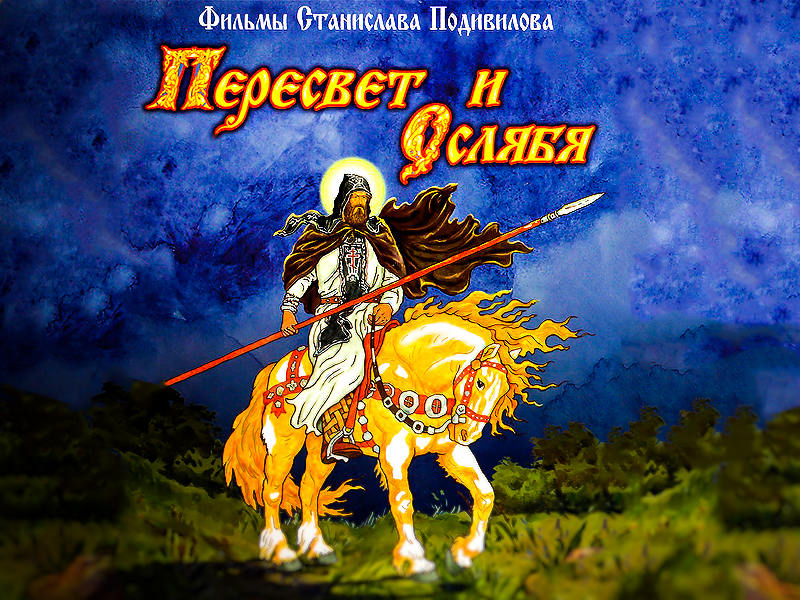 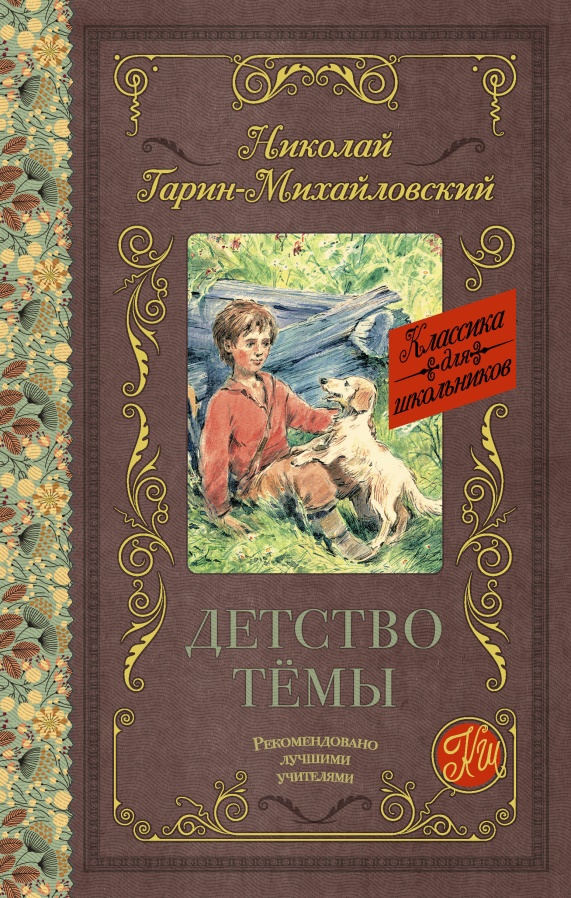 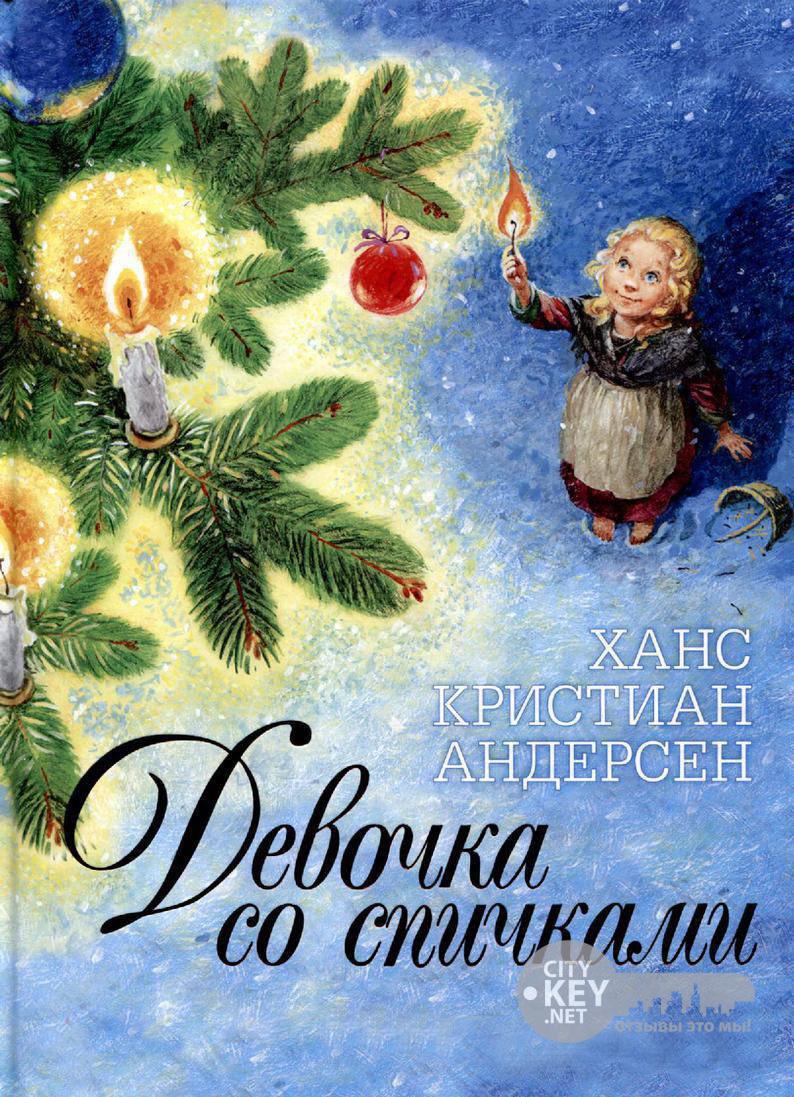 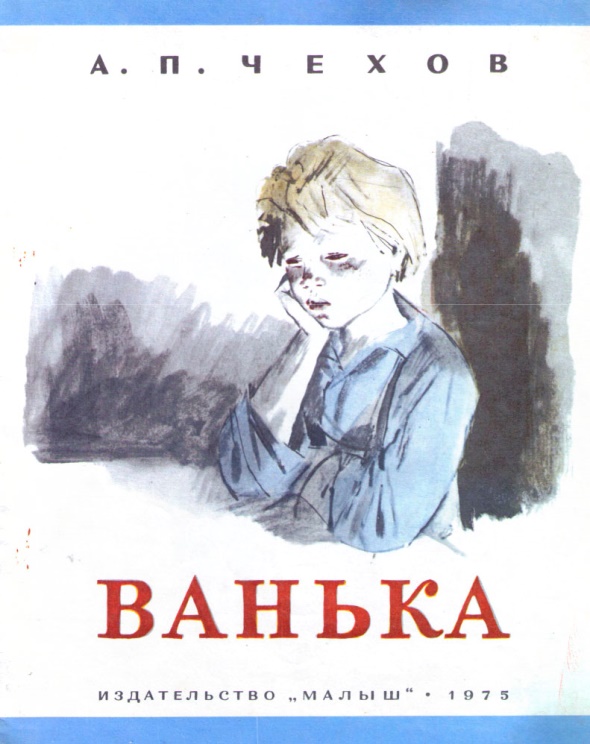 Методы
Метод моральных 
дилемм и дискуссий
Эвристический метод
Исследовательский метод
Проектирование
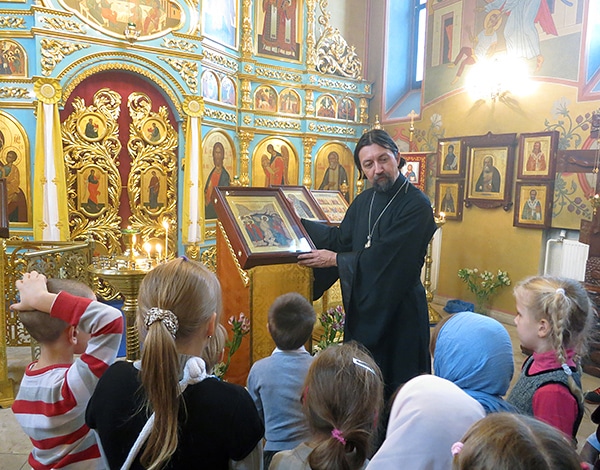 Пасхальный звон
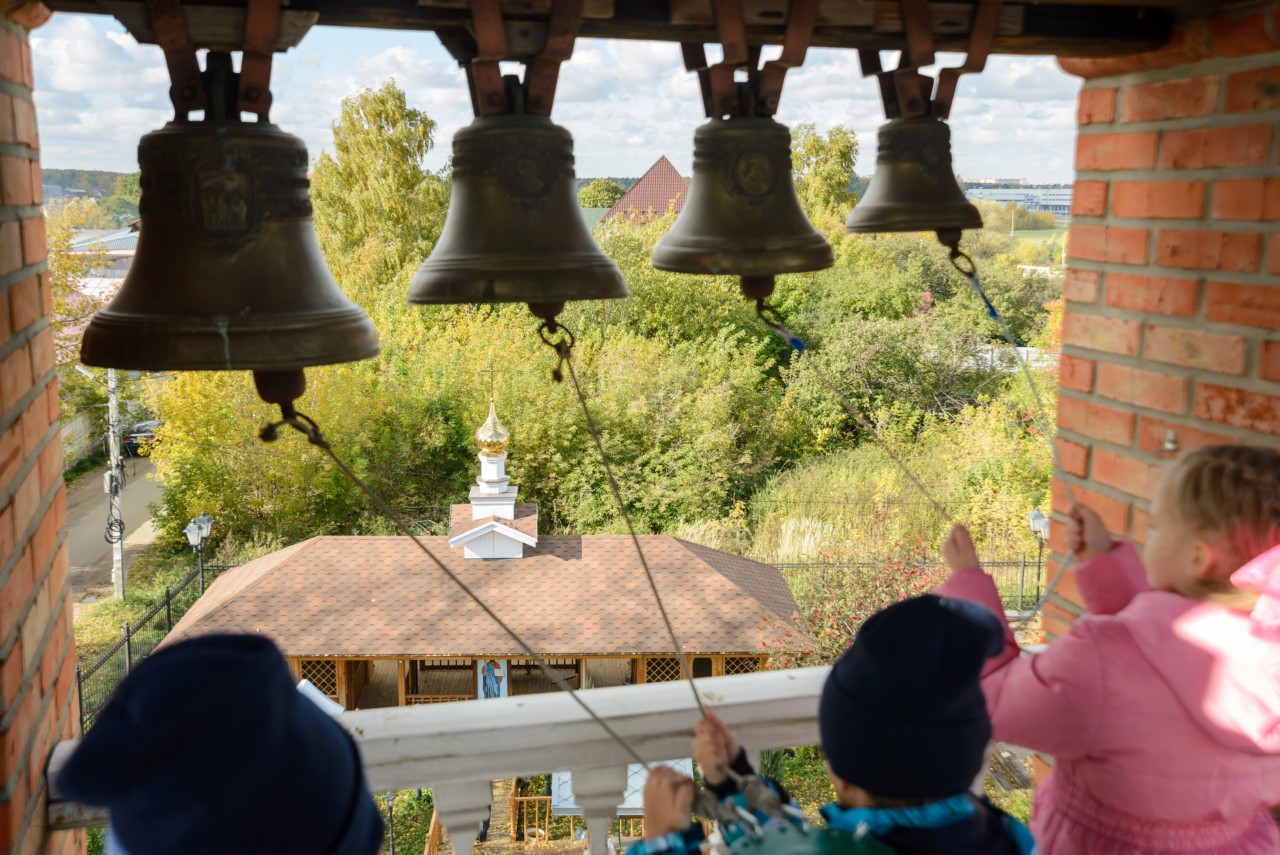 Экскурсии
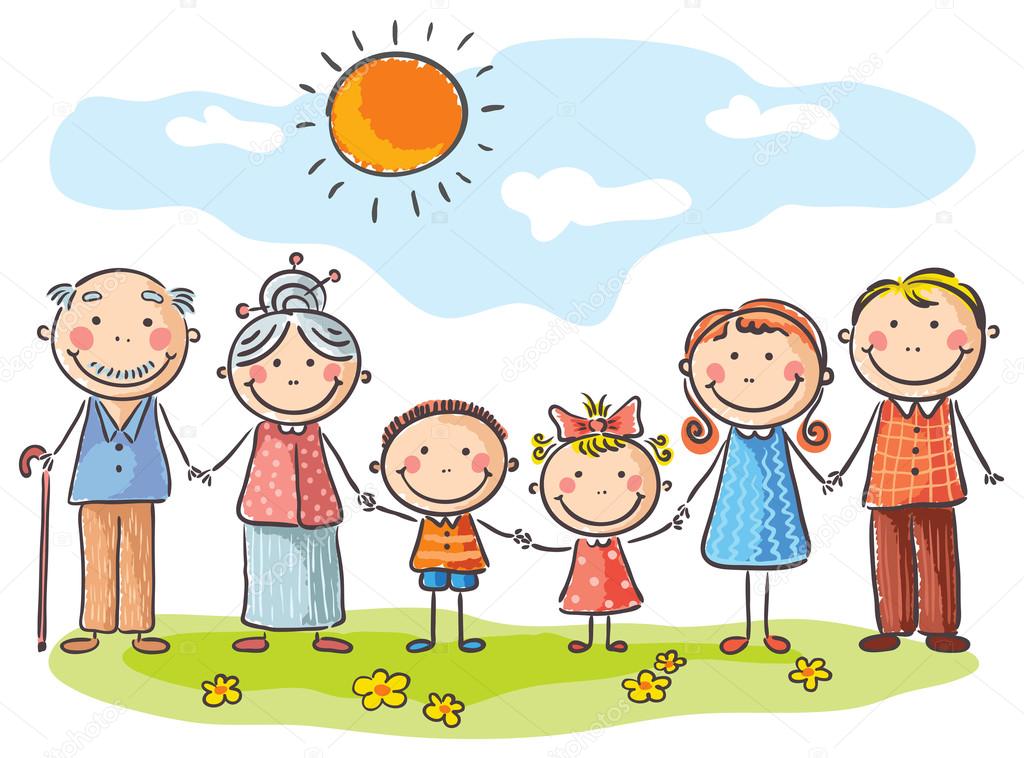 Моя семья
Основы православной культуры
Развитие
Воспитание
гражданственности
национального 
самосознания
веротерпимости
нравственных
 начал личности
патриотического сознания
Спасибо!